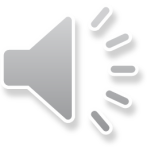 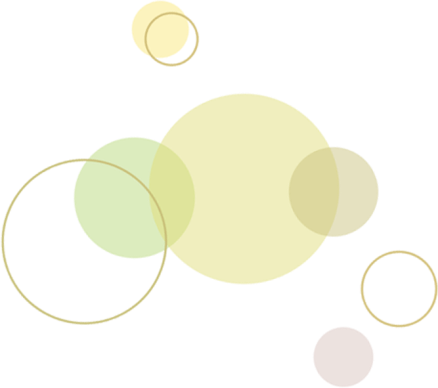 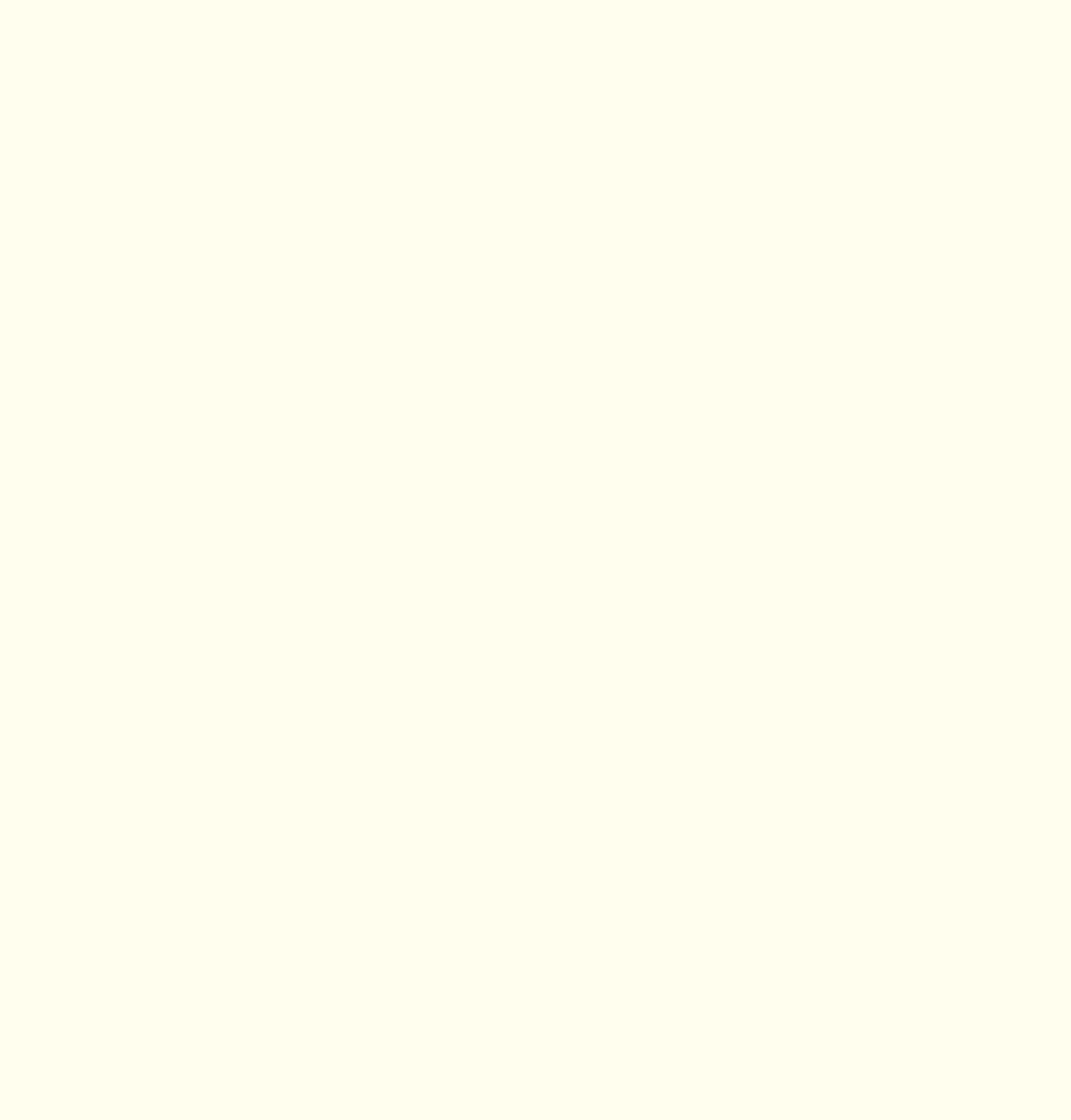 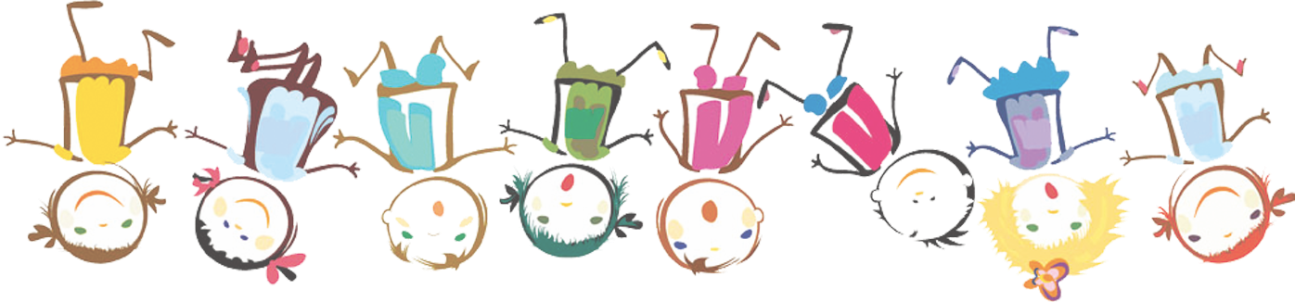 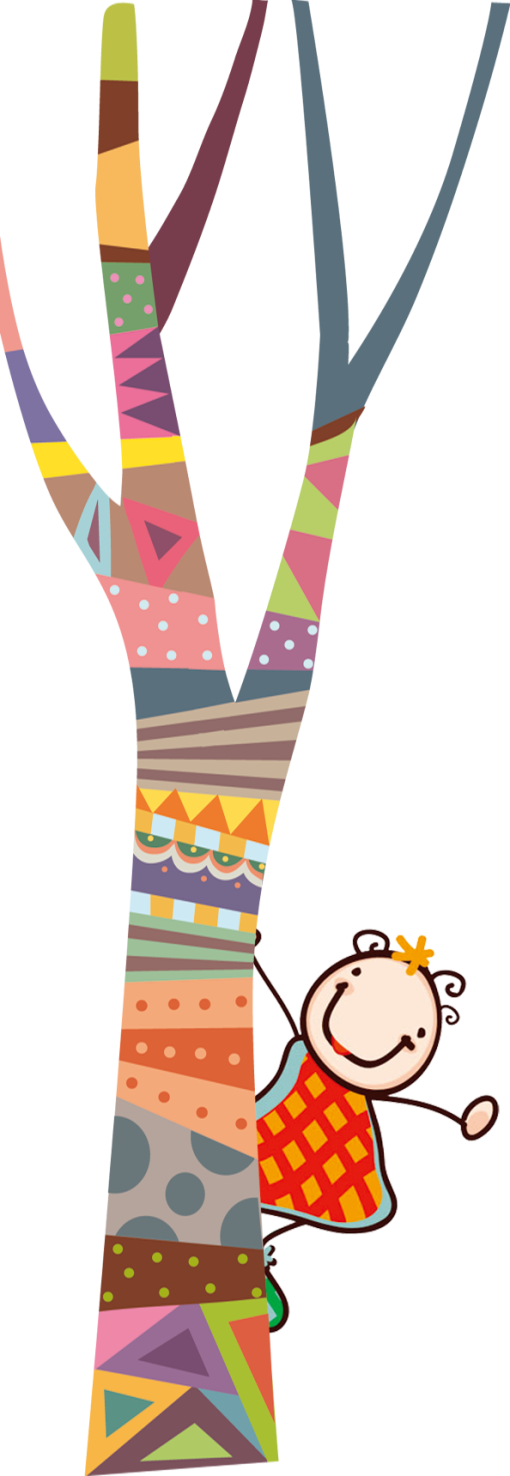 BÀI 6
TÍNH THEO PHƯƠNG TRÌNH HÓA HỌC
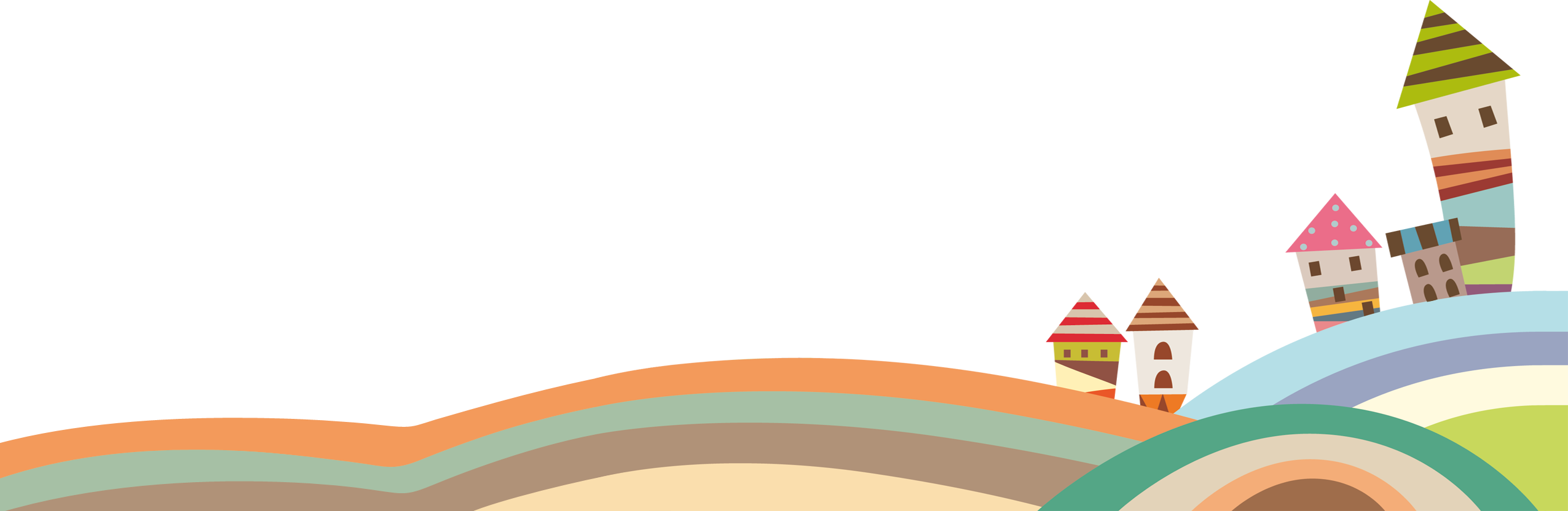 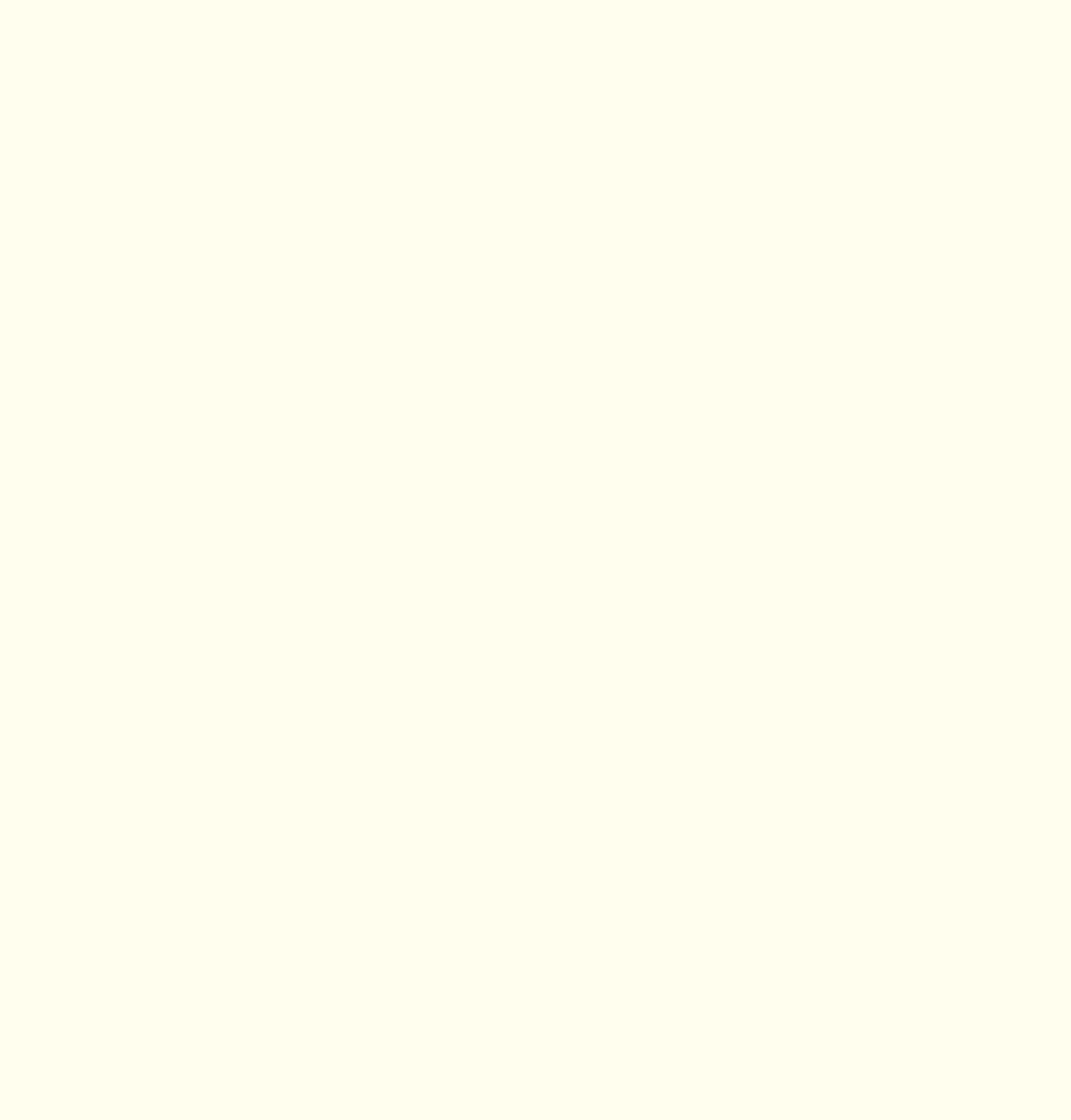 KHỞI ĐỘNG
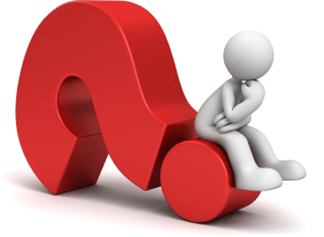 Trong quá trình phản ứng khối lượng các chất tham gia và sản phẩm tuân theo một tỉ lệ nhất định. Bằng cách nào có thể tính được lượng chất tham gia và lượng chất sản phẩm trong quá trình sản xuất?
TÍNH LƯỢNG CHẤT THAM GIA VÀ TẠO THÀNH TRONG PHẢN ỨNG
Ví dụ 1: Khi cho Fe tác dụng với dung dịch HCl thì xảy ra phản ứng hoá học sau: Fe + 2HCl FeCl2 + H2
        Tính khố lượng của Fe để thu được 1,5 mol H2?
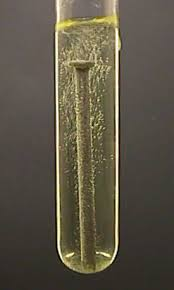 Tính số mol Fe (bằng cách nhân chéo – chia ngang)
Fe + 2HCl  FeCl2 + H2
1,5                            1,5
Số mol Fe cần dùng để thu được 1,5 mol là 1,5 mol.
TÍNH LƯỢNG CHẤT THAM GIA VÀ TẠO THÀNH TRONG PHẢN ỨNG
Ví dụ 2: Hoà tan hết 0,65 gam Zn trong dung dịch HCl 1M, phản ứng xảy ra như sau: Zn + 2HCl→ ZnCl2 + H2
          Tính khối lượng muối zinc chloride (ZnCl2) tạo thành sau phản ứng?
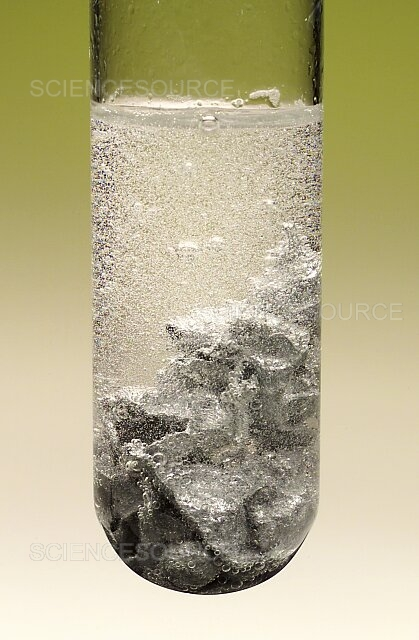 Gợi ý: 
	+ Nhớ lại công thức chuyển đổi giữa m và n. 
	+ Áp dụng công thức để tìm số mol của kẽm phản ứng.
	+ Viết PTHH
         + Tính số mol ZnCl2 
         + Tính khối lượng ZnCl2
TÍNH LƯỢNG CHẤT THAM GIA VÀ TẠO THÀNH TRONG PHẢN ỨNG
PHIẾU HỌC TẬP 1
1. Tính thể tích khí hydrogen thu được trong ví dụ trên ở 25 °C, 1 bar.
2. Khi cho Mg tác dụng với dung dịch H2SO4 loãng thì xảy ra phản ứng hoá học như sau:
Mg + H2SO4→MgSO4 + H2
Sau phản ứng thu được 0,02 mol MgSO4. Tính thể tích khí H2 thu được ở 25 °C, 1 bar.
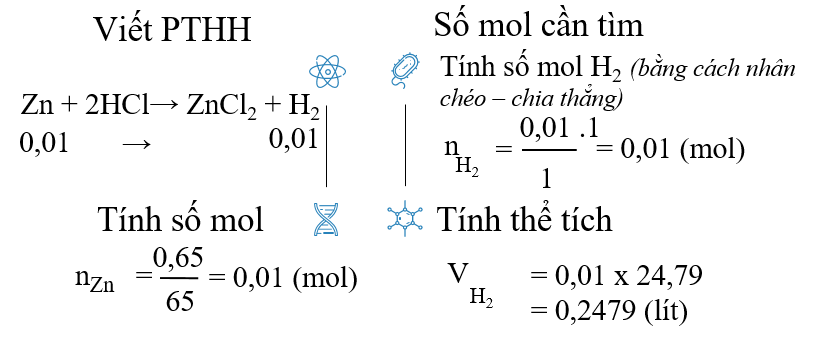 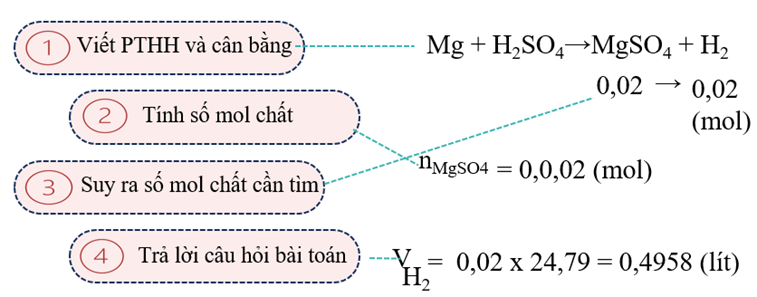 TÍNH LƯỢNG CHẤT THAM GIA VÀ TẠO THÀNH TRONG PHẢN ỨNG
Kết luận
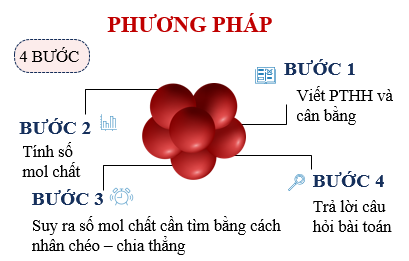 Bài 1: Cho 11,2 g Fe tác dụng vừa đủ với HCl. Sau phản ứng thu được V lít khí Hiđrogen ở ( 25oC, 1 bar) và Iron chloride (FeCl2)
Tìm V
Tìm khối lượng của FeCl2 tạo ra sau phản ứng
Tìm khối lượng của HCl
Bài 2: Cho 10 g CaCO3 vào một bình kín rồi đun nóng tới khi phản ứng xảy ra hoàn toàn thì thu được CaO và CO2.
Tìm thể tích khí CO2 ở đktc
Tính khối lượng CaO tạo thành sau phản ứng
Bài 3: Cho 32 g Oxygen tác dụng vừa đủ với Magnesium tạo thành Magnesium oxide ( MgO)
Tìm khối lượng của Mg trong phản ứng. 
Tìm khối lượng của Magnesium oxide tạo thành
HIỆU SUẤT PHẢN ỨNG
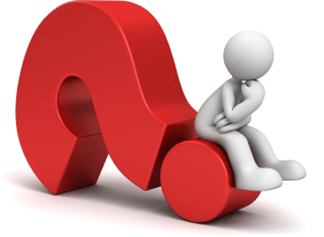 HIỆU SUẤT PHẢN ỨNG
(1) nhỏ hơn
(2) lớn hơn
a. Khái niệm hiệu suất phản ứng:
- Hiệu suất phản ứng cho biết khả năng phản ứng xảy ra đến mức độ nào
- Xét phản ứng trong trường hợp tổng quát:
Chất phản ứng → Sản phẩm
- Với hiệu suất phản ứng nhỏ hơn 100% khi đó:
+ Lượng chất phản ứng dùng trên thực tế sẽ lớn hơn lượng tính theo phương trình hóa học (theo lí thuyết)
+ Lượng sản phẩm thu được trên thực tế sẽ nhỏ hơn lượng tính theo phương trình hóa học
HIỆU SUẤT PHẢN ỨNG
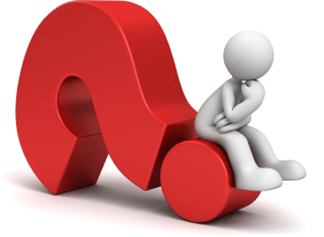 - Viết công thức tính hiệu suất của phản ứng theo khối lượng?
 

- Viết công thức tính hiệu suất của phản ứng theo số mol?
01
02
HIỆU SUẤT PHẢN ỨNG
Ví dụ: Cho 4 gam iron(III) oxide tác dụng với khí hydrogen dư ở nhiệt độ cao, thu được 4,2 gam iron. Phản ứng xảy ra như sau: 
Fe2O3 + 3H2  2Fe + 3H2O.
Tính hiệu suất phản ứng?
Gợi ý: 
Tính lượng Fe thu được theo lí thuyết
Viết PTHH →  tính số mol Fe2O3 → Suy ra số mol Fe    →  Tính khối lượng Fe
Tính hiệu suất phản ứng.
Nêu công thức tính hiệu suất → Thế các giá trị đã có vào công thức.
Chú ý: Cũng có thể tính hiệu suất từ số mol chất sản phẩm theo lí thuyết và thực tế.
Câu 1. Trộn 10,8 gam bột aluminium với bột Sulfur dư. Cho hỗn hợp vào ống nghiệm và đun nóng để phản ứng xảy ra thu được 25,5 gam Al2S3. Tính hiệu suất phản ứng ?
Bài 2: Đun nóng 50 g dung dịch H2O2 nồng độ 34%. Biết rằng phản ứng phân huỷ H2O2 xảy ra theo sơ đổ sau:
H2O2 ---> H2O + O2
Hiệu suất phản ứng nhiệt phân là 80%. Thể tích khí O2 thu được (ở 25 °C, 1 bar) là
Bài 3. Nung nóng hỗn hợp gồm 20 g lưu huỳnh và 32 g sắt thu được 44 g FeS. Biết rằng phản ứng xảy ra theo sơ đồ sau:
Fe + S ---> FeS
Hiệu suất phản ứng hoá hợp là.
HIỆU SUẤT PHẢN ỨNG
PHIẾU HỌC TẬP 2
Câu 2: Nung 10 gam calcium carbonate (thành phấn chính của đá vôi), thu được khí carbon dioxide và m gam vôi sống. Giả thiết hiệu suất phản ứng là 80%, xác định m.
CaCO3 → CaO + CO2
0,1       → 0,1 (mol)
Khối lượng của oxide CaO thu được theo lý thuyết là: 
mCaO = n.M = 0,1.56 = 5,6 gam
  Khối lượng của oxide CaO thu được là:
HIỆU SUẤT PHẢN ỨNG
Kết luận
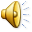 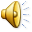 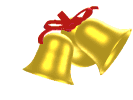 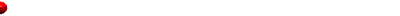 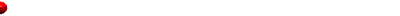 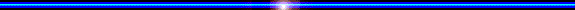 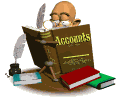 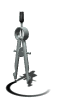 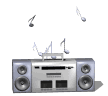 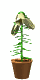 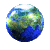 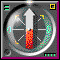 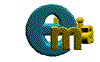 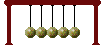 Trß ch¬i
RUNG CHUÔNG VÀNG
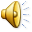 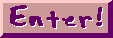 Thể lệ
“Rung chuông vàng” theo nhóm. Mỗi nhóm sẽ lần lượt trả lời các câu hỏi trên màn hình theo thời gian qui định tùy từng câu hỏi. Nhóm trả lời sai sẽ bị loại. Nhóm cuối cùng còn lại là nhóm chiến thắng và rung chuông vàng. Trường hợp tất cả các nhóm bị loại trước khi 50% câu hỏi hoàn thành thì tất cả sẽ được tiếp tục chơi theo luật như khi bắt đầu.
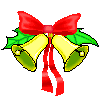 Hết giờ
CÂU 1
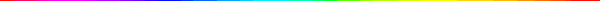 Khẳng định nào dưới đây không đúng khi nói về tính 
toán theo phương trình hóa học?
Tính toán theo phương trình cần viết phương 
trình hóa học của phản ứng xảy ra.
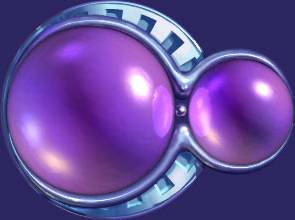 A
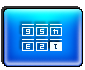 Tính toán theo phương trình cần viết sơ đồ
 phản ứng xảy ra.
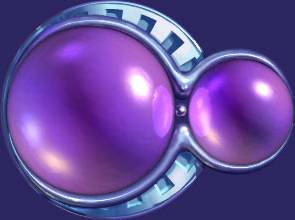 b
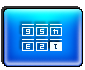 Sử dụng linh hoạt công thức tính khối lượng 
hoặc tính thể tích ở điều kiện tiêu chuẩn.
0
8
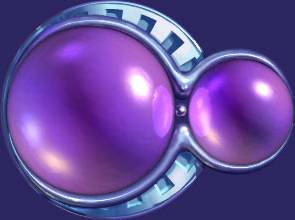 3
13
4
5
15
10
9
11
2
12
6
14
1
7
c
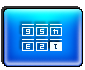 Cần tính số mol của các chất tham gia hoặc 
sản phẩm trước khi tính toán theo yêu cầu của đề
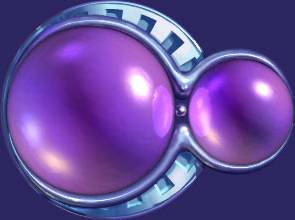 d
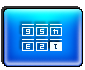 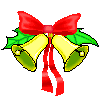 Hết giờ
CÂU 2
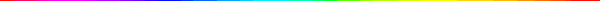 Cho Cho 48 g Fe2O3 tác dụng vừa đủ với HCl. 
Tìm khối lượng của FeCl3 tạo thành.
162,5g.
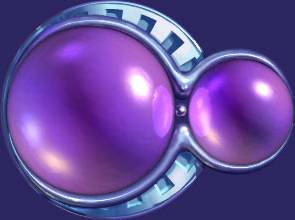 A
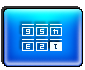 48,75g.
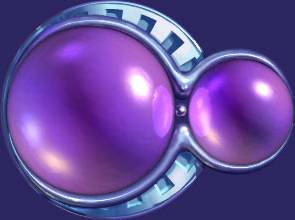 b
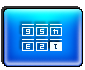 97,5g.
0
8
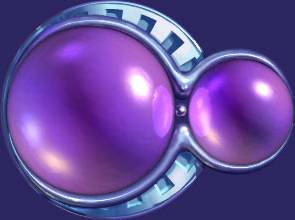 3
13
4
5
15
10
9
11
2
12
6
14
1
7
c
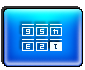 16,25g.
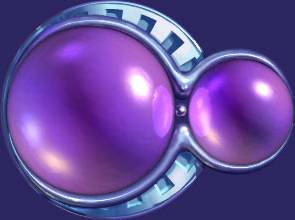 d
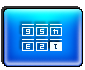 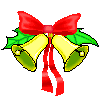 Hết giờ
Magnessium tác dụng với acid chloride:
				Mg + 2HCl → MgCl2 + H2↑
Nếu có 6 gam Mg tham gia phản ứng, em hãy tính thể 
tích khí hydrogen thu được ở đkc.
CÂU 3
6,1975 lít
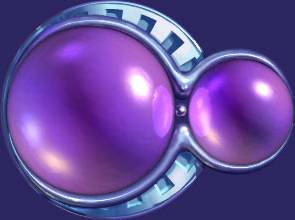 A
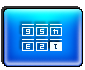 12,395 lít.
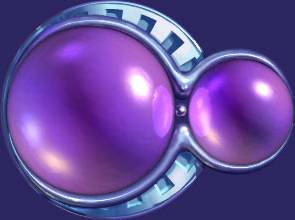 b
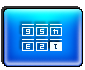 2
13
8
0
1
3
6
7
9
10
11
12
14
15
5
4
24,79 lít.
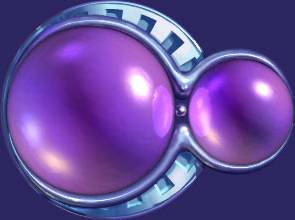 c
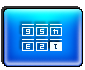 37,185 lít.
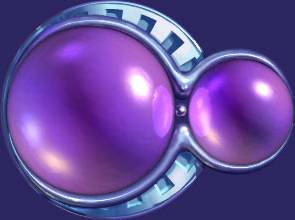 d
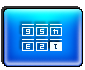 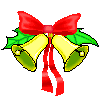 CÂU 4
Hết giờ
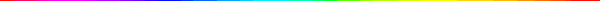 Để đốt cháy hoàn toàn a gam Al cần dùng hết 19,2 gam 
oxygen. Phản ứng kết thúc thu được sản phẩm là Al2O3. 
Giá trị của a là
43,2 gam
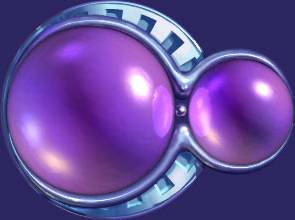 A
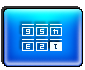 21,6 gam
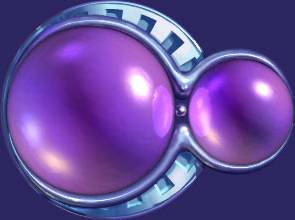 b
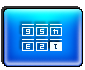 15,4 gam
0
8
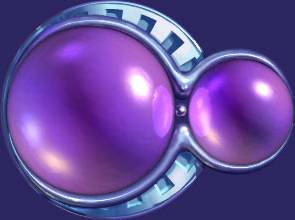 3
13
4
5
15
10
9
11
2
12
6
14
1
7
c
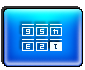 10,8 gam
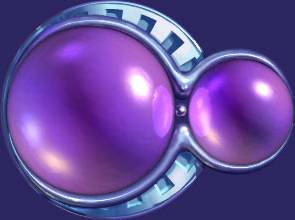 d
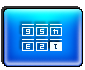 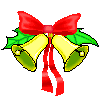 Hết giờ
CÂU 5
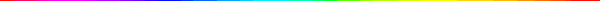 Ba + 2HCl → BaCl2 + H2
Để thu dược 4,16 g BaCl2 cần bao nhiêu mol HCl?
0,5 mol
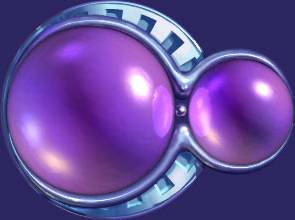 A
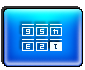 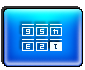 0,01 mol
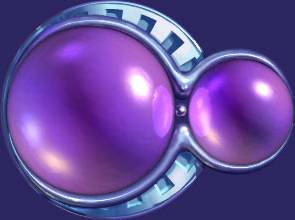 b
15
2
13
8
0
1
3
6
7
9
10
11
12
14
5
4
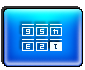 0,02 mol
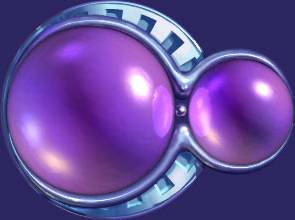 c
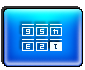 0,04 mol
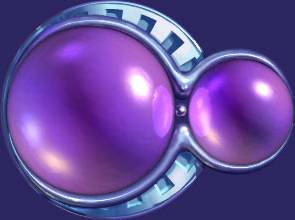 d
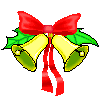 Hết giờ
Hòa tan hoàn toàn 6,75 gam kim loại aluminium trong dung 
dịch hydrochloric acid HCl dư. Phản ứng hóa học giữa aluminium 
và hydrochloric acid HCl được biểu diễn theo sơ đồ sau:
			Al + HCl → AlCl3 + H2
Hãy tính khối lượng acid HCl đã tham gia phản ứng?
CÂU 6
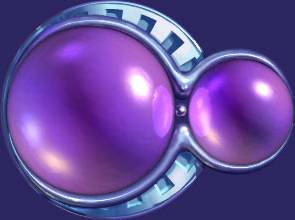 29,2 gam
A
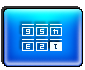 34,0625 gam
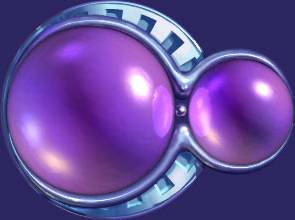 b
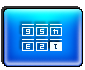 2
13
8
0
1
3
6
7
9
10
11
12
14
15
5
4
27,375 gam
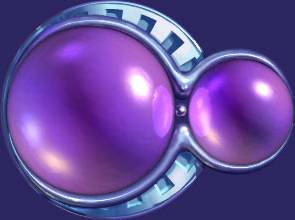 c
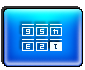 28,94 gam
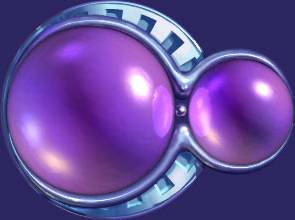 d
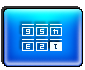 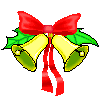 Hết giờ
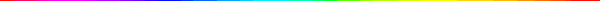 Trộn 10,8 gam bột aluminium với bột Sulfur dư. Cho hỗn 
hợp vào ống nghiệm và đun nóng để phản ứng xảy ra thu 
được 25,5 gam Al2S3. Tính hiệu suất phản ứng ?
CÂU 7
80%
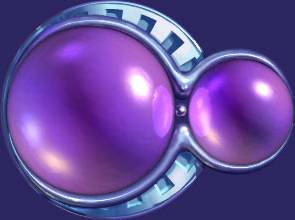 A
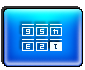 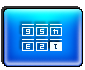 90%
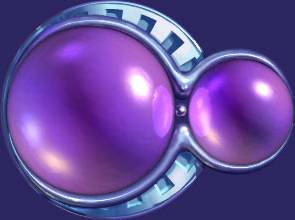 b
15
2
13
8
0
1
3
6
7
9
10
11
12
14
5
4
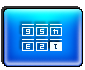 92%
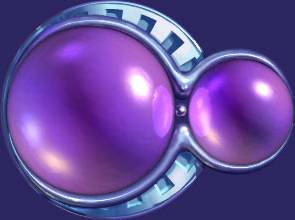 c
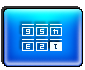 85%
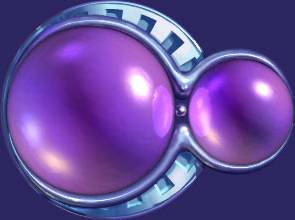 d
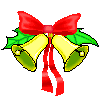 Hết giờ
Nhiệt phân 2,45g KClO3 thu được O2. Cho Zn tác dụng 
với O2 vừa thu được. Tính khối lượng chất thu được sau 
phản ứng
CÂU 8
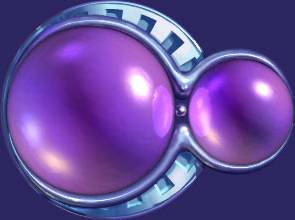 2,45 gam
A
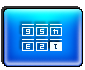 5,4 gam
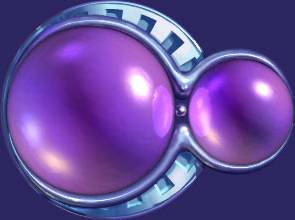 b
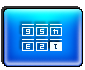 2
13
8
0
1
3
6
7
9
10
11
12
14
15
5
4
6,35 gam
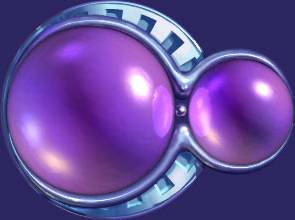 c
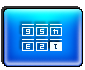 4,86 gam
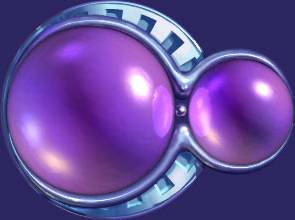 d
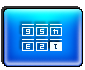 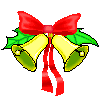 Hết giờ
CÂU 9
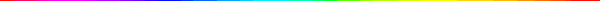 Nung nóng 150kg CaCO3 thu được 67,2kg CaO. 
Tính hiệu suất của phản ứng.
15
2
13
8
0
1
3
6
7
9
10
11
12
14
5
4
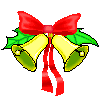 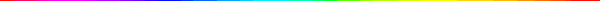 Hết giờ
Hòa tan hoàn toàn một lá Zinc vào dung dịch 
hydrochloric acid (HCl) sau phản ứng thu được muối 
Zinc chloride và 4,958 lít khí Hydrogen
a, Viết phương trình phản ứng
b, Tính khối lượng hydrochloric acid đã dùng
c, Tính khối lượng Zinc chloride sinh ra sau phản ứng
d, Nếu hiệu suất của phản ứng là H = 80%. Hãy tính khối lượng 
hydrochloric acid tham gia và khối lượng Zinc ban đầu
CÂU 10
2
0
11
15
12
14
8
1
9
13
3
6
4
5
10
7
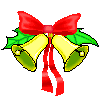 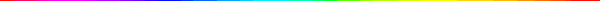 Zn + 2 HCl → ZnCl2 + H2 (1)
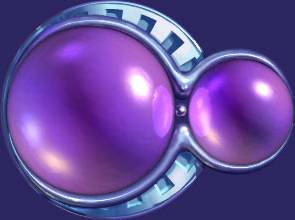 A
CÂU 10
nH2 = 4,958 : 24,79 = 0,2 mol
(1) nHCl = 2 n H2 = 0,2 . 2 = 0,4 mol
=> mHCl = 0,4 . 36,5 = 7, 7 gam
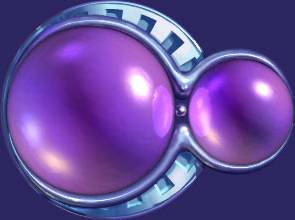 b
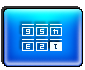 (1) nZnCl2 = n H2 = 0,2 mol
=> mZnCl2 = 0,2 . 136 = 27,2 gam
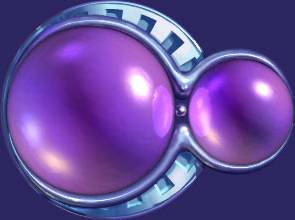 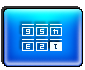 c
Theo đề bài H = 80%.     (1) nZn = nH2 = 0,2 mol     H% = mthực tế/ mlý thuyết . 100% (2)
Theo đề bài: thực tế sau phản ứng thu được 0,2 mol Zn
=> Khối lượng Zn thực tế thu được sau phản ứng là: 0,2 . 65 = 13 gam
=> Khối lượng Zn cần dùng là
(2) 80% = 13 : mZn lý thuyết
=> mZn lý thuyết = 16,1975 gam
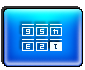 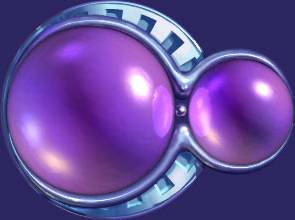 d
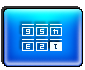 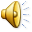 Binh ...Boong...
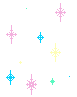 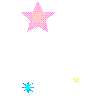 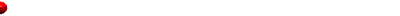 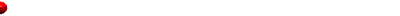 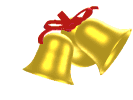 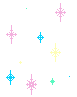 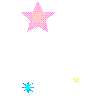 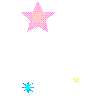 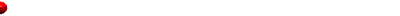 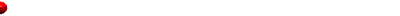 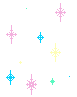 Chúc mừng chiến thắng!
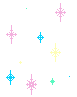 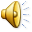 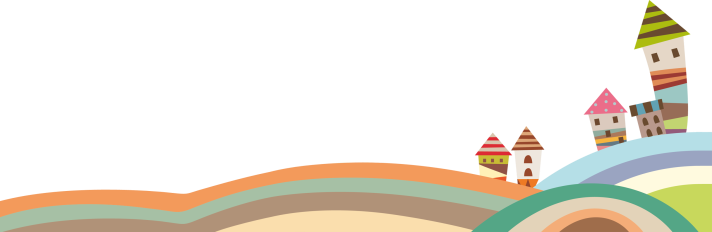 HƯỚNG DẪN VỀ NHÀ
Học nội dung ghi nhớ sgk
Làm bài tập vận dụng
Nghiên cứu trước bài 36
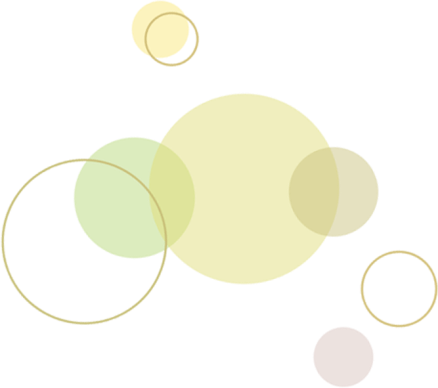 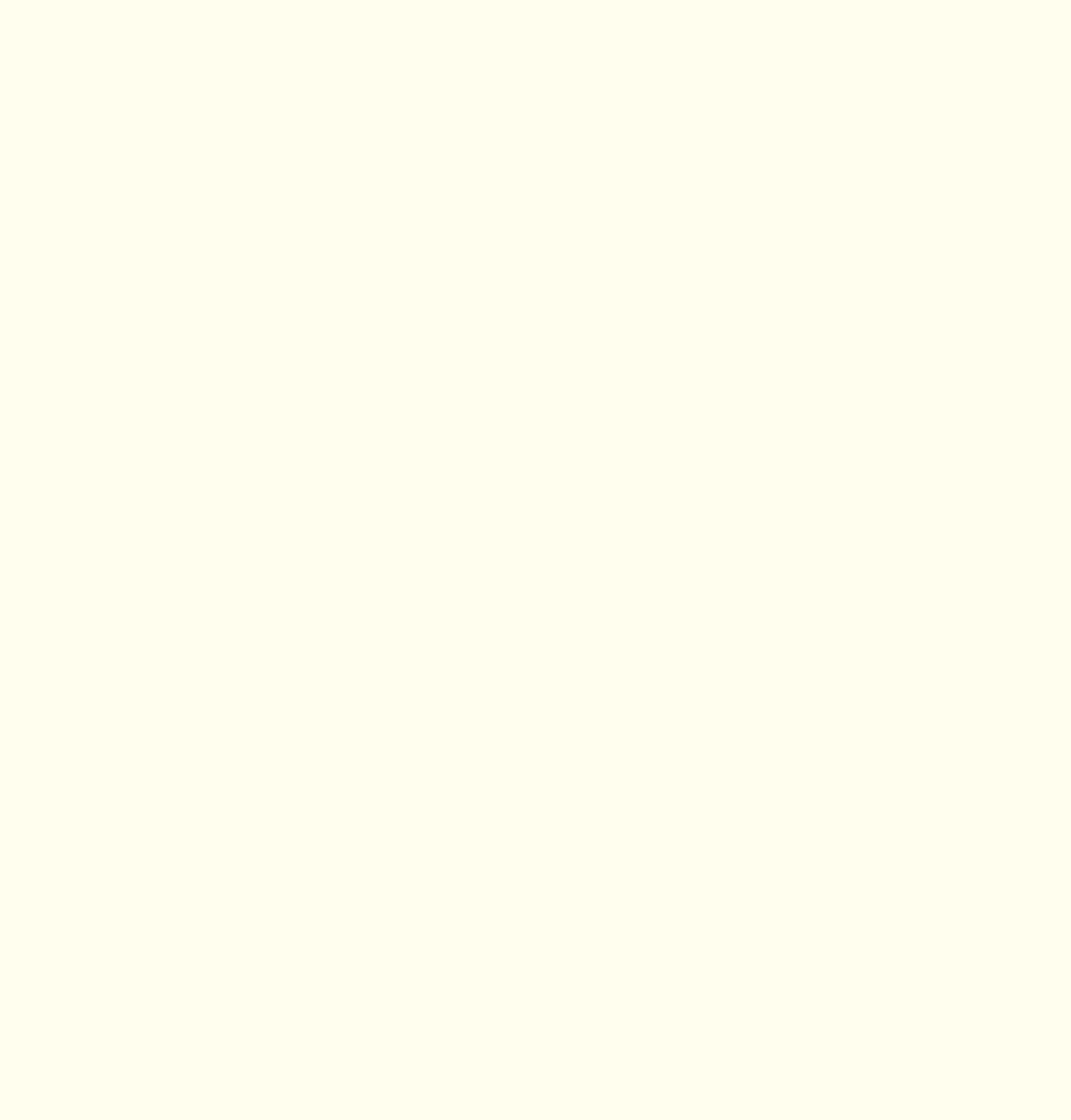 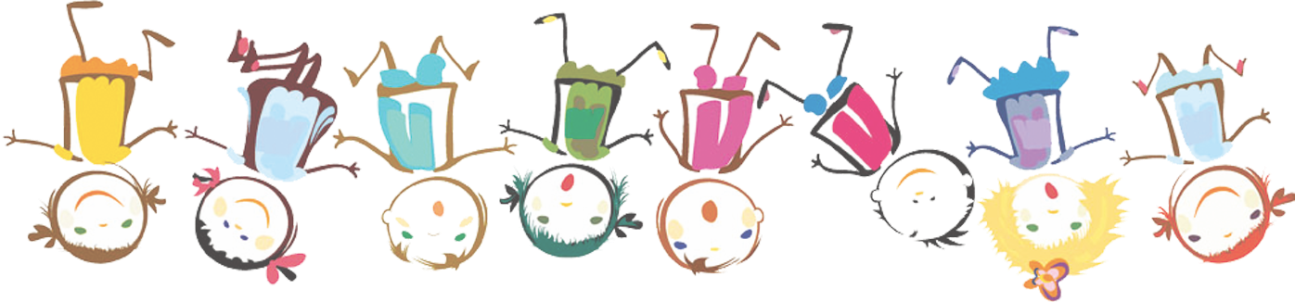 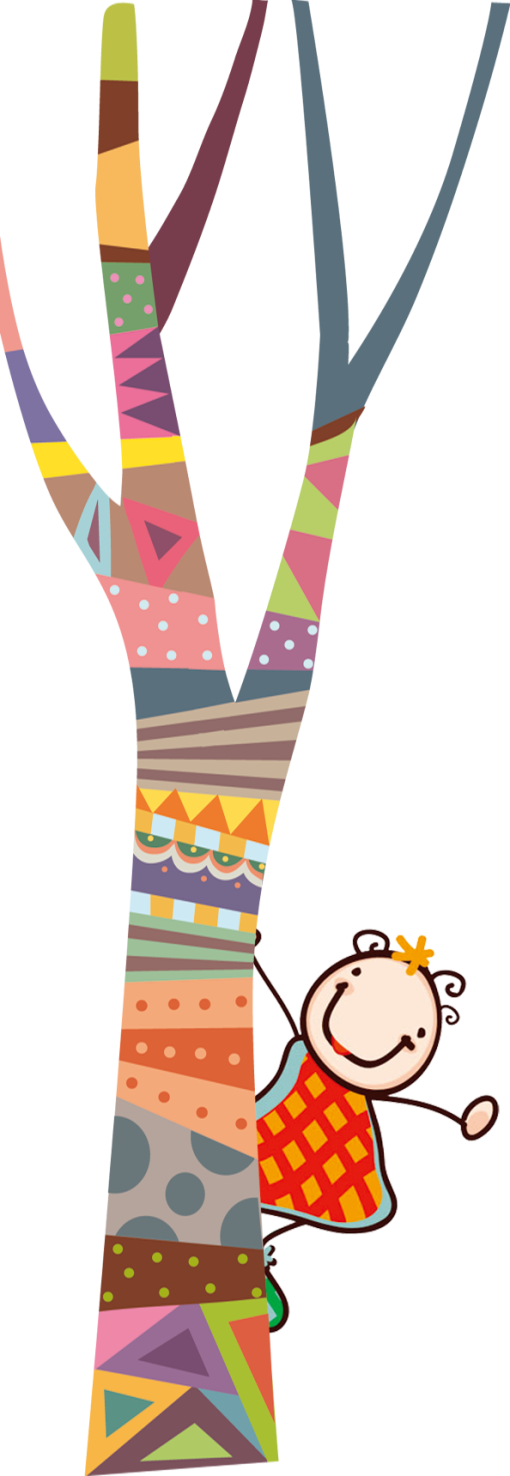 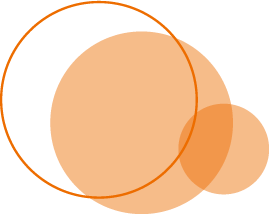 THANKS!
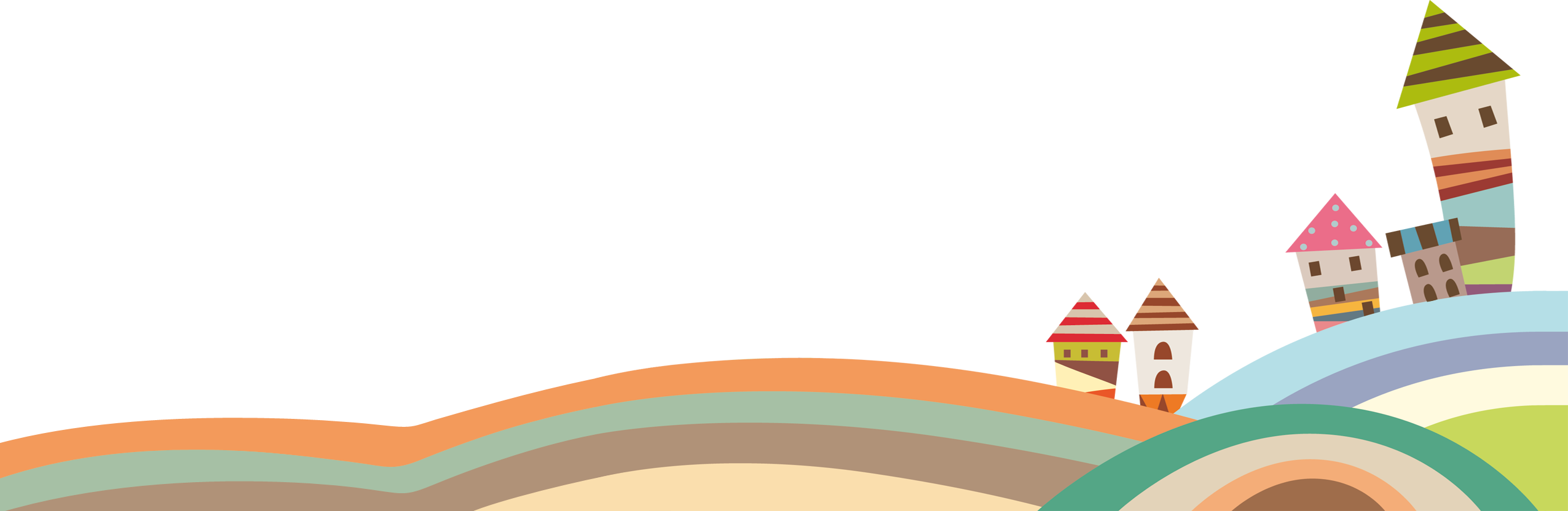 汇报人：通用名
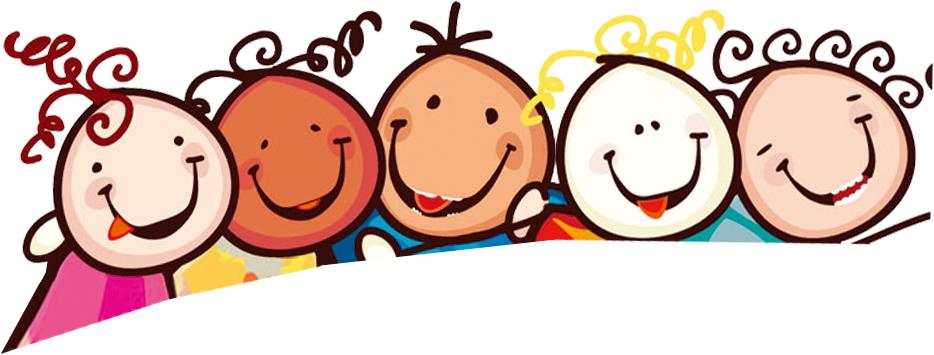